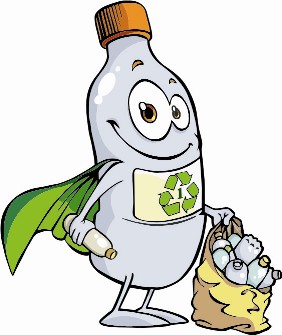 PETPALACKPROJEKT
5. a osztály
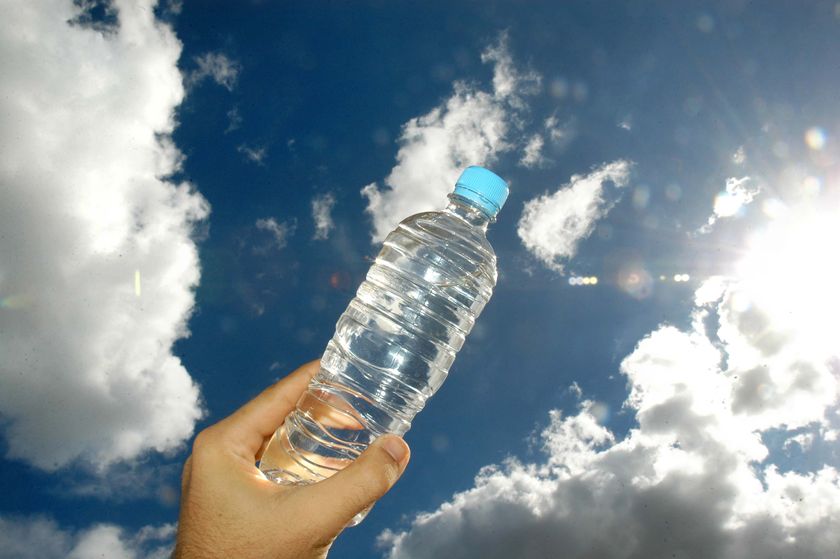 PET- palack
Poli(etilén-tereftalát)
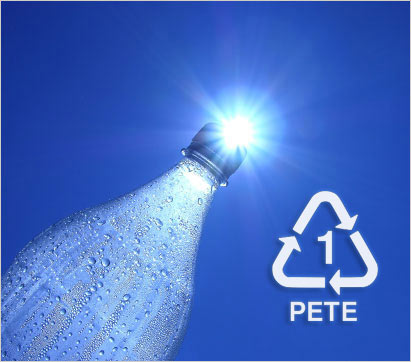 Miből áll a PET- palack?
Palackokat és egyéb üreges testeket polietilénből, PVC-ből és egyéb műanyagból lehet előállítani, fúvással.
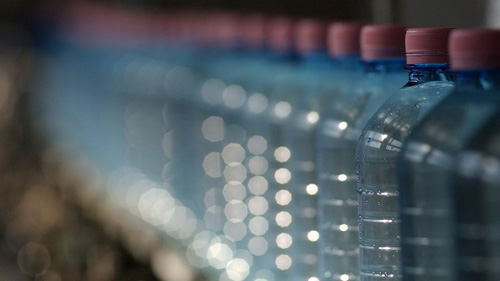 Fizikai és kémiai tulajdonságok 
- Hőre lágyuló műanyag- Nagyon könnyen hőformázható- Jó ütésálló képesség- Jó hőállóság- Kiváló átlátszóság- Jó hidegállóság - Élelmiszercsomagolásra alkalmas
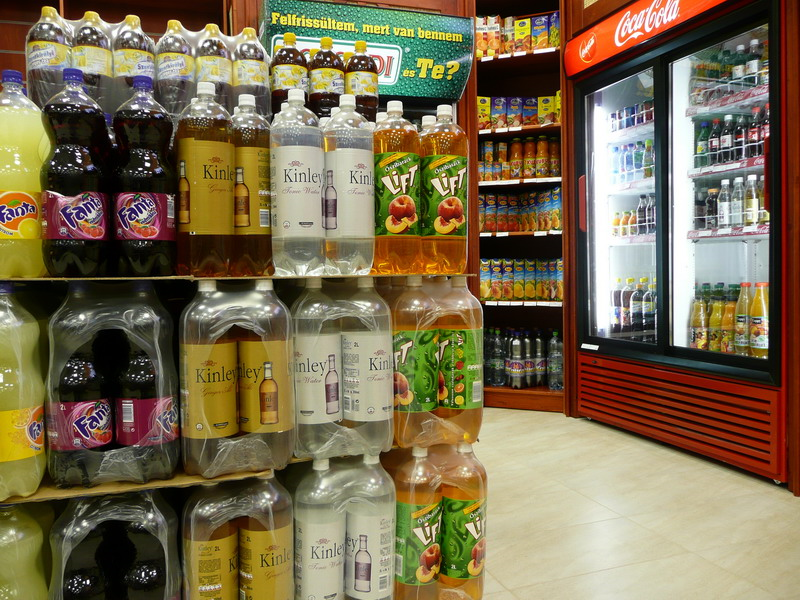 A pillepalackok forradalmasították az üdítőpiacot…
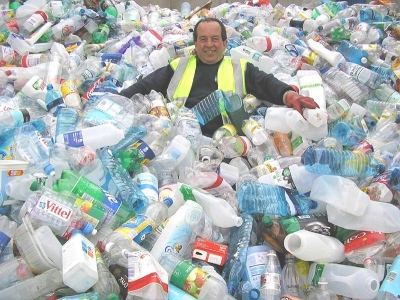 …azonban a kényelmes megoldást ígérő műanyag tömeges megjelenése automatikusan hozta magával a hulladékkérdést.
Ma Magyarországon csaknem másfél milliárd pillepalack kerül évente forgalomba.
Mit tehetünk?
Gyűjtsük szelektíven!
Hasznosítsuk újra!
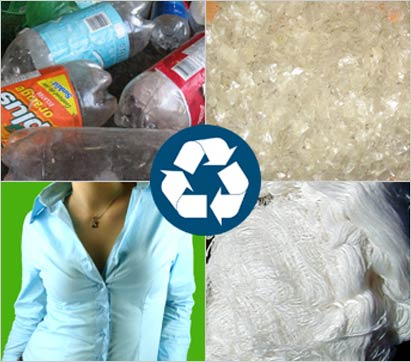 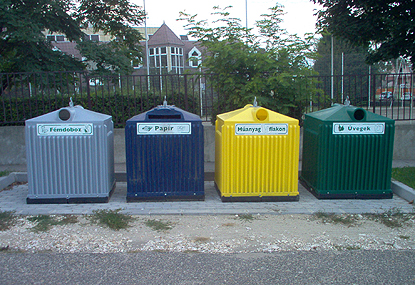 Egy PET palack nyomában
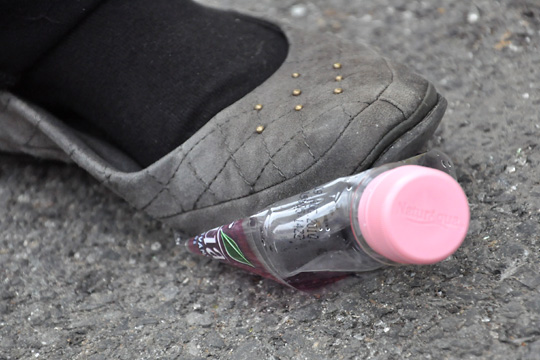 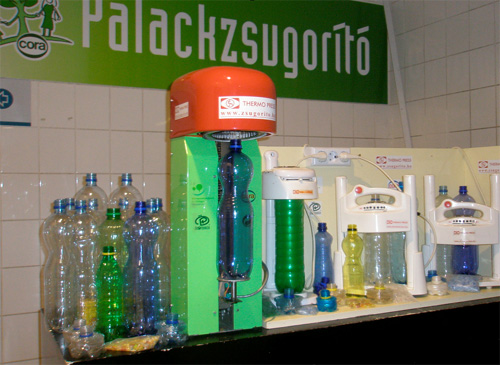 A taposás nagyjából 25%-ra csökkenti a PET-palackok térfogatát. Ennél még hatékonyabb, 8%-ra történő zsugorodást érhetünk el egy speciális készülék segítségével.
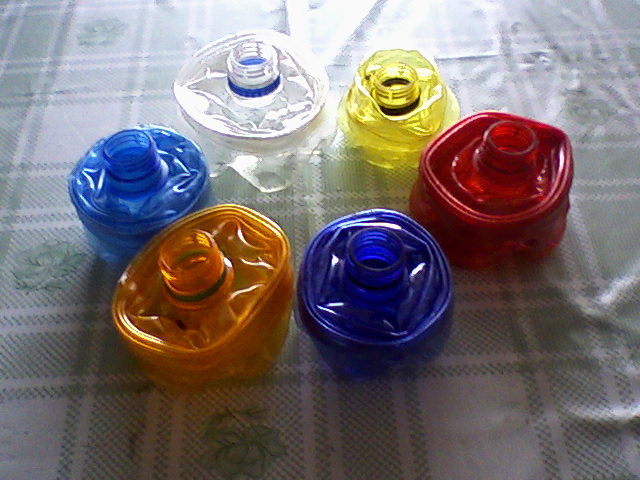 A lapos PET-palack azért jó, mert így a szállítást végző autó kevesebbszer fordul, energiát spórol, és kevésbé terheli a környezetet.
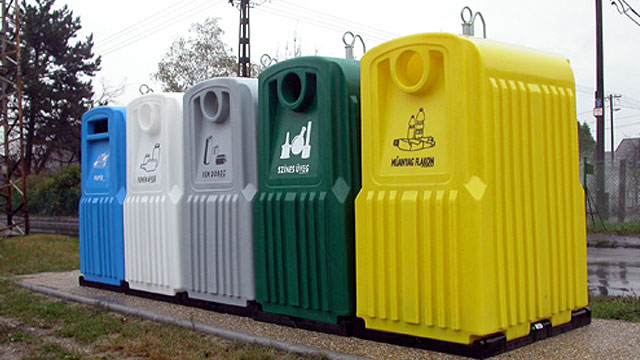 A palackunk a szelektív gyűjtősziget szép sárga, műanyag-hulladékos fakkjában végezte.
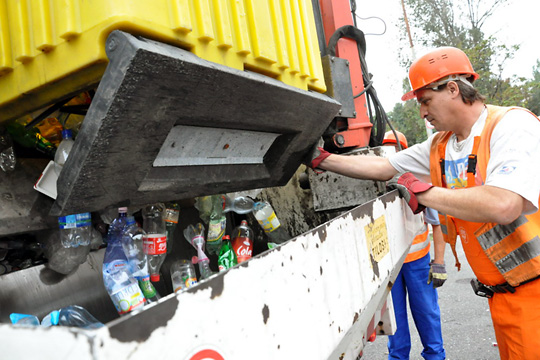 Emel a daru, nyílik az edény, ömlenek a palackok
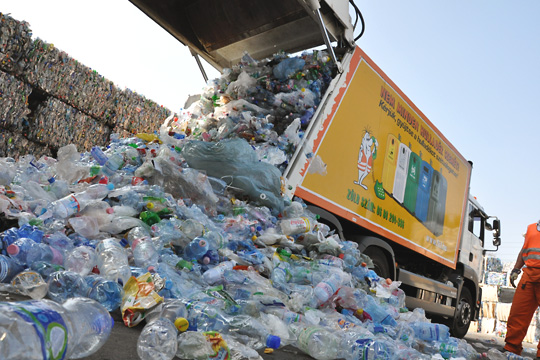 Az ürítés: több férne el, ha összenyomnák
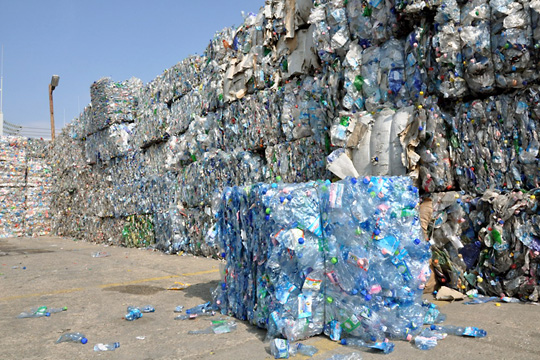 Pazarlásunk bizonyítéka, de ez legalább hasznosul
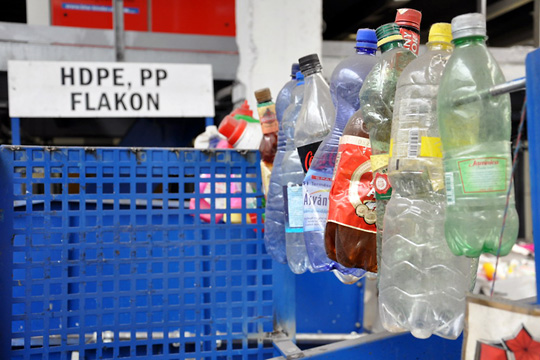 Szín alapján válogatják szét a flakonokat
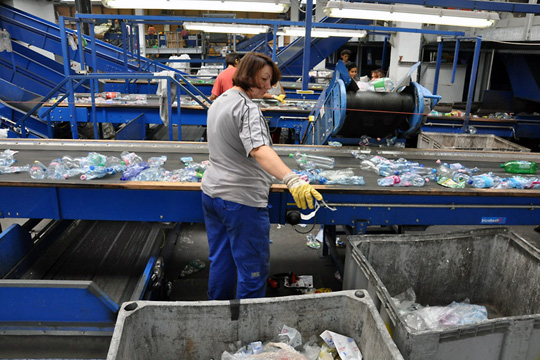 A gép hibáit javítják a szortírozók, iszonyú a hangzavar
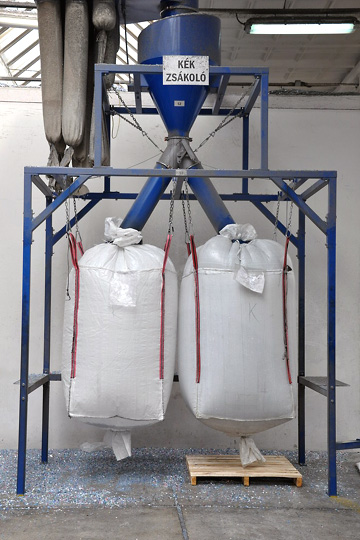 Így zsákolják a ledarált palackokat
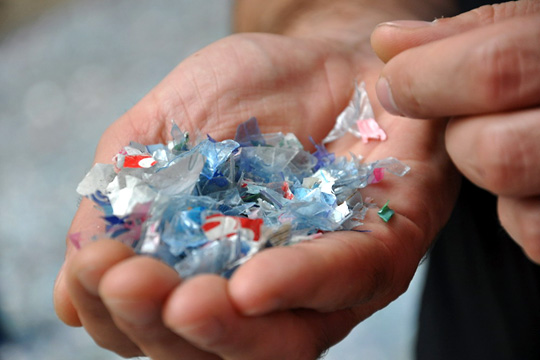 Darálás után, mosás előtt: itt még papírral szennyezett
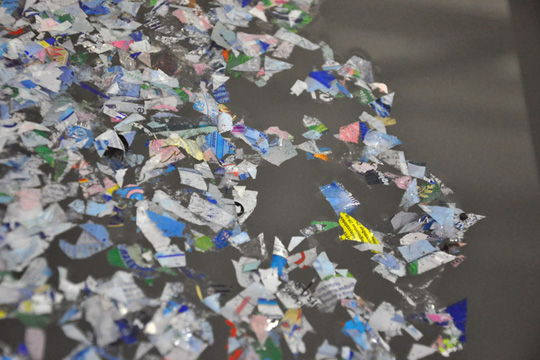 A szétválasztás: a papír fent marad, a műanyag lesüllyed a vízben
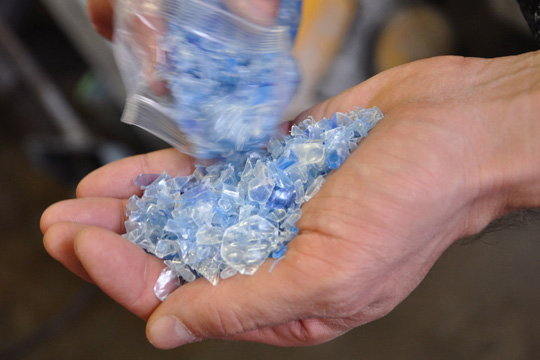 Újrahasznosításra kész a nyersanyag
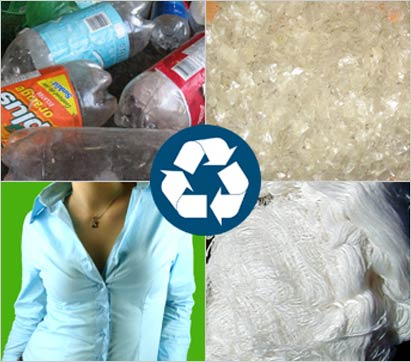 A PET-ből gyártott termékek döntő hányadát a textiliparban hasznosítják. Így lesz például 27 darab másfél literes ásványvizes palackból egy polárpulcsi.
De az újrahasznosított műanyag is csak műanyag, a környezetet ugyanúgy terheli! Keressük inkább az üveges, természetes, (sajnos egyre ritkább) visszaváltható megoldásokat, és igyunk csapvizet!
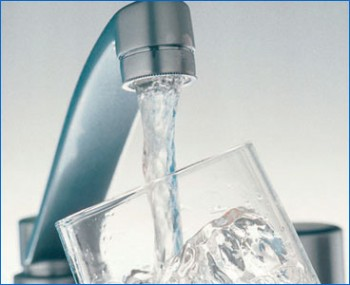 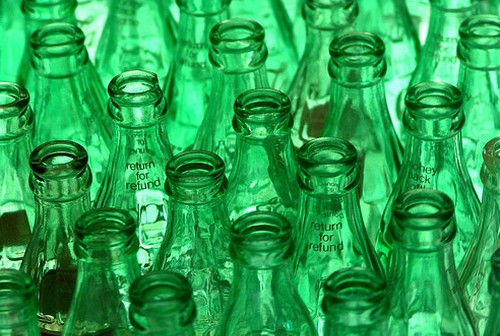 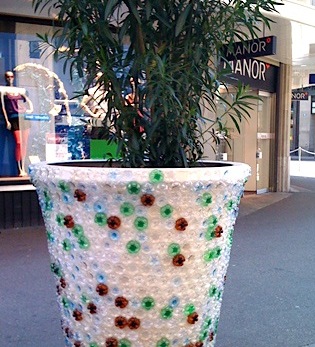 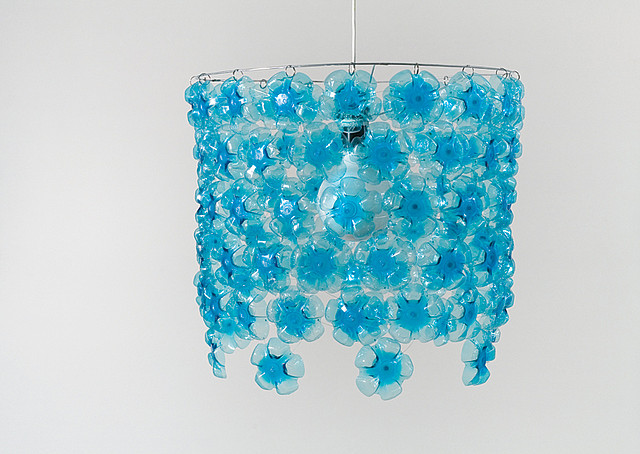 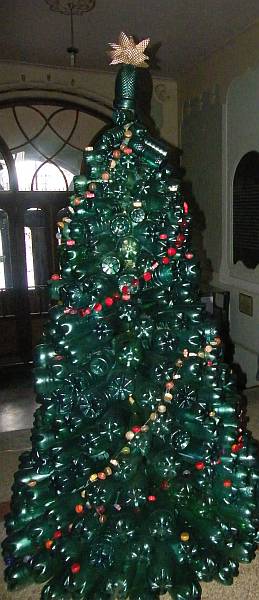 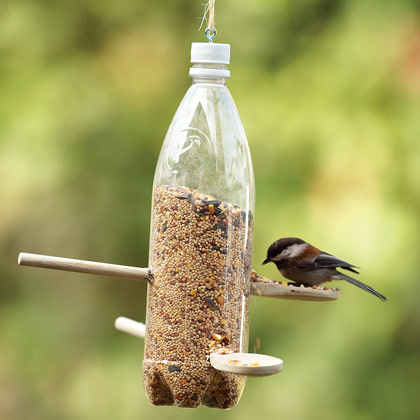 Egyéb ötletek
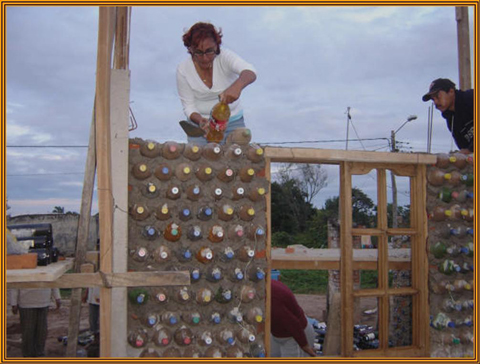 Mi virágot készítettünk anyák napjára .
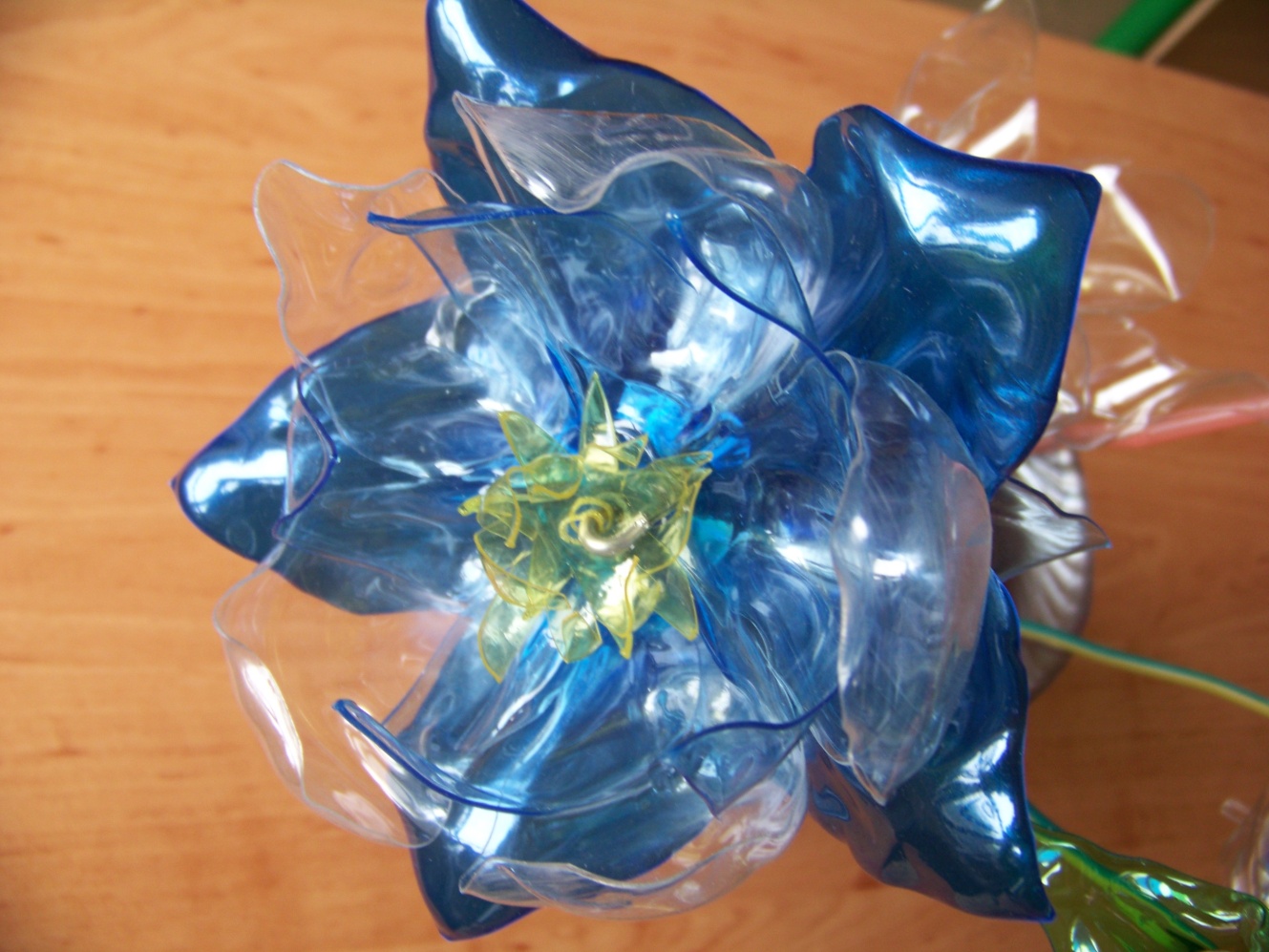 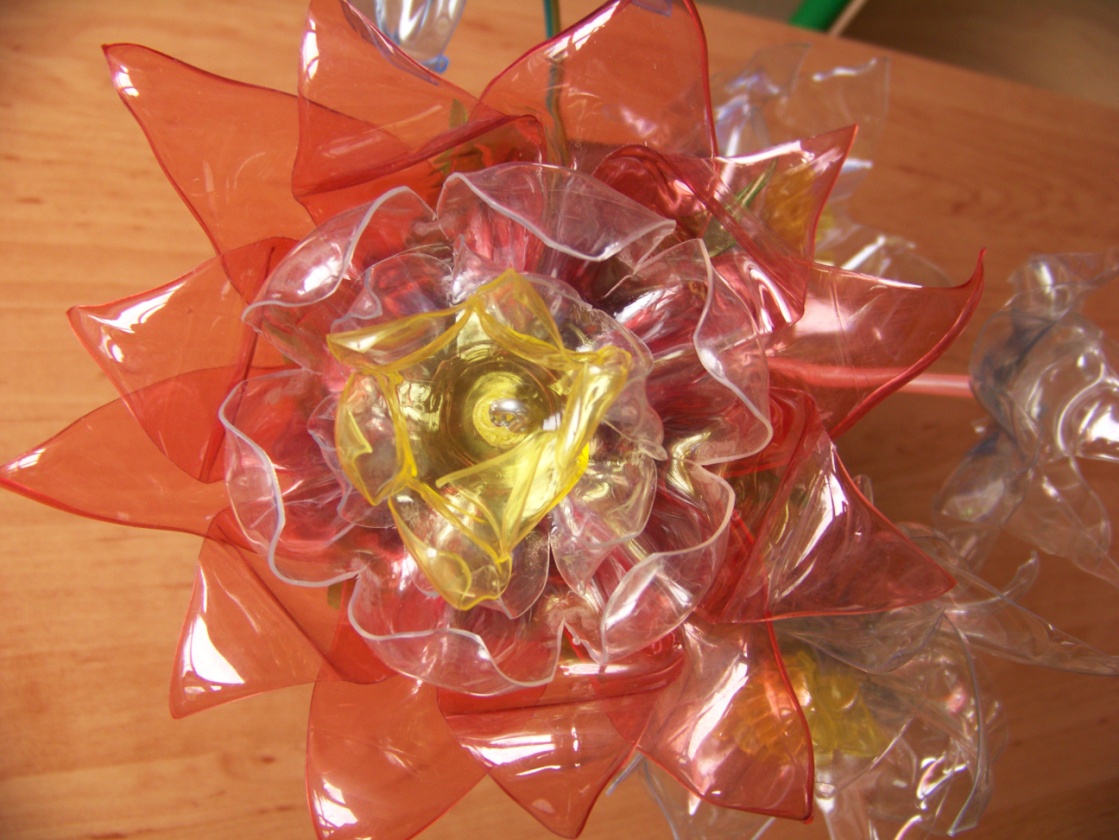 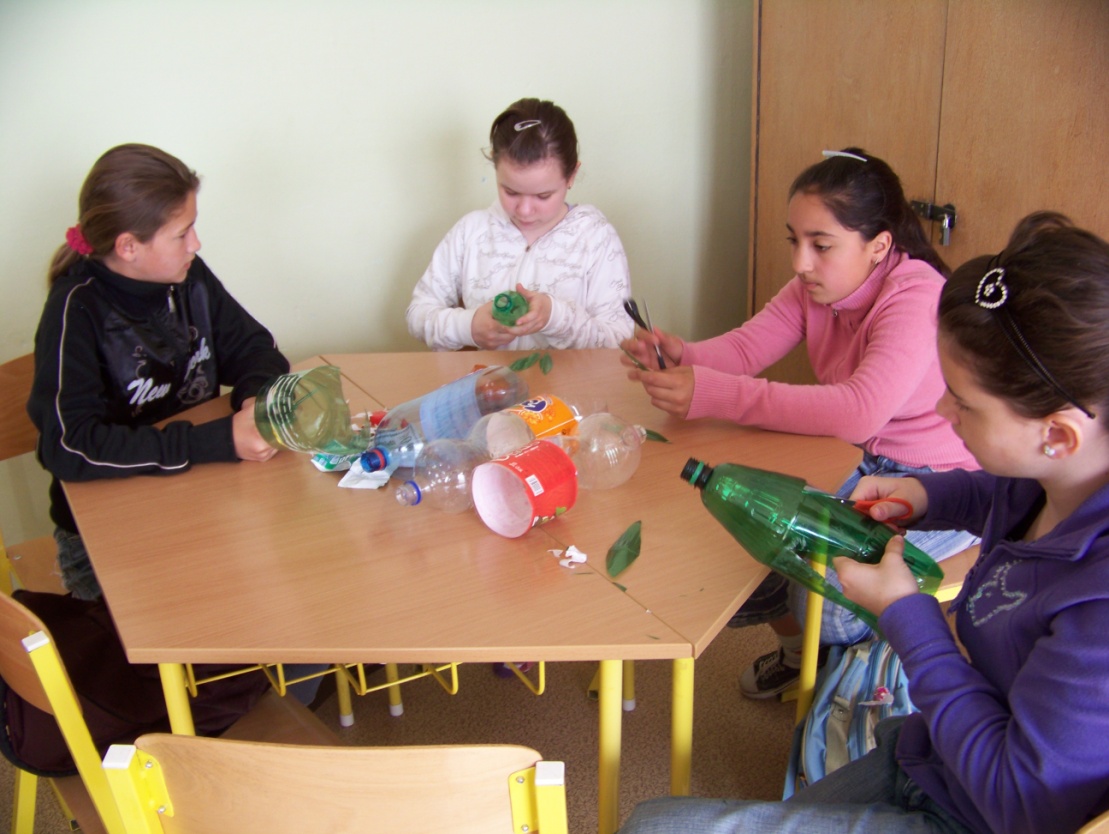 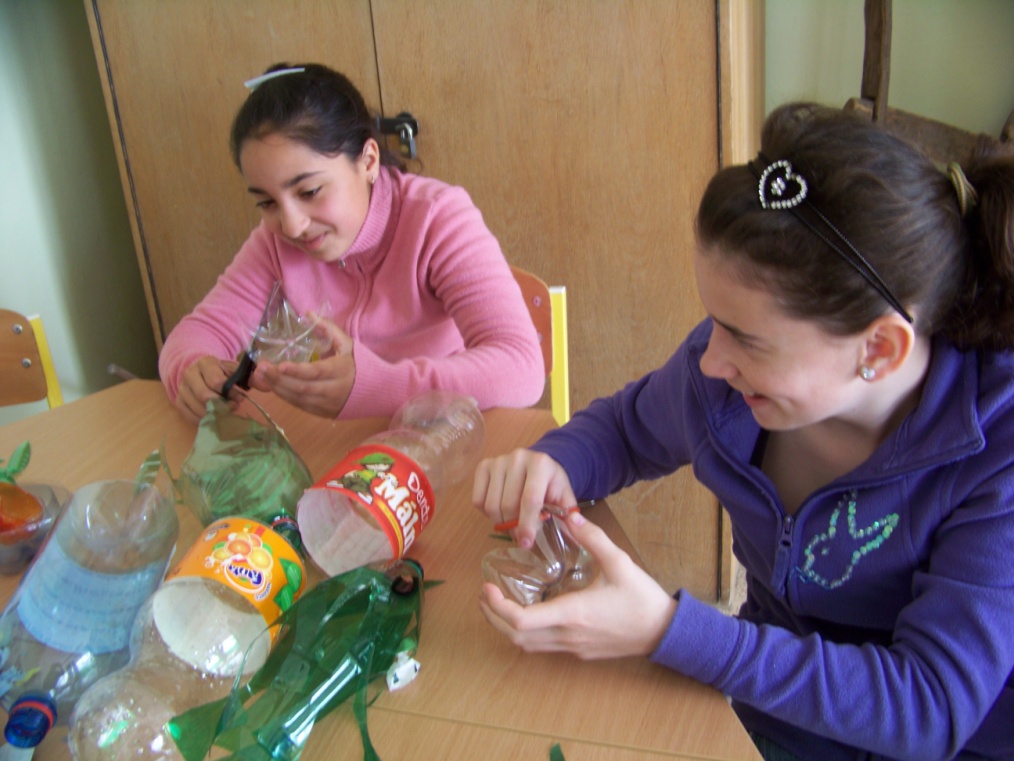 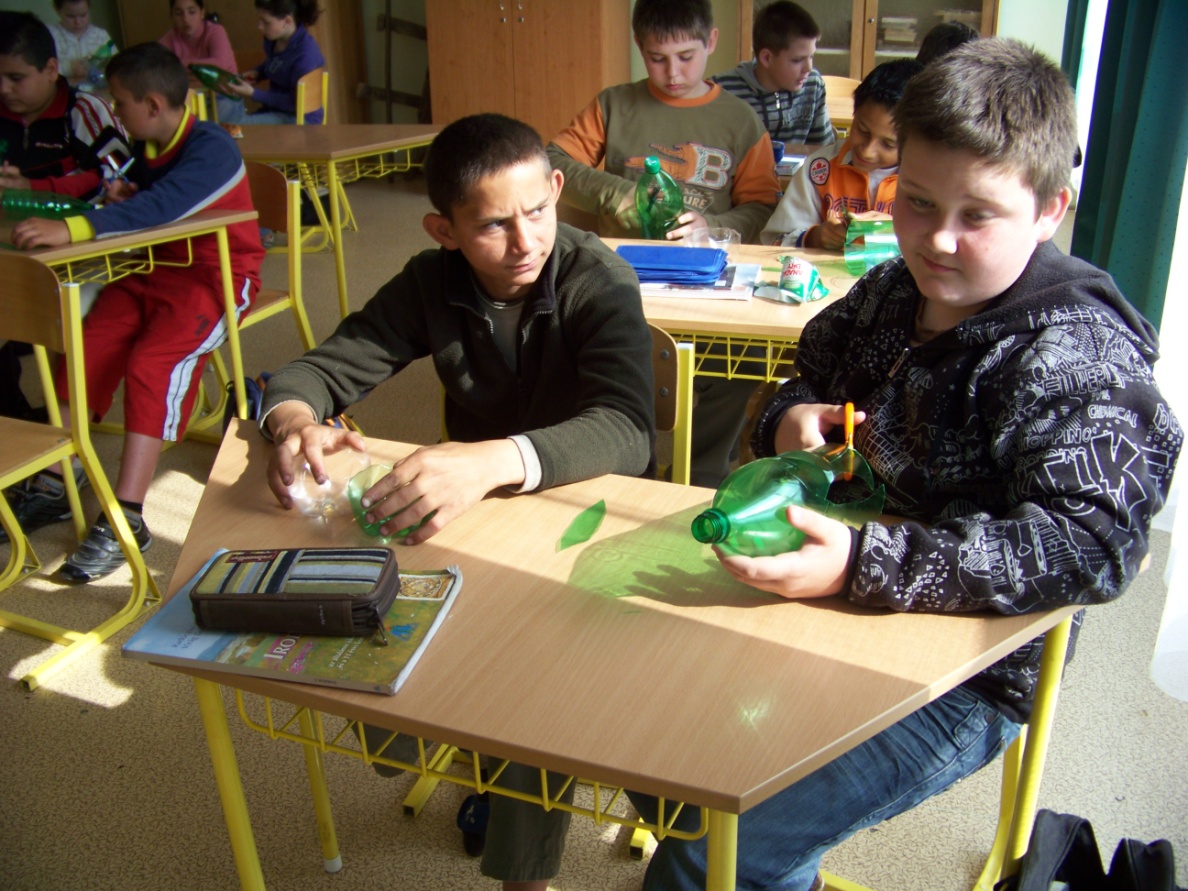 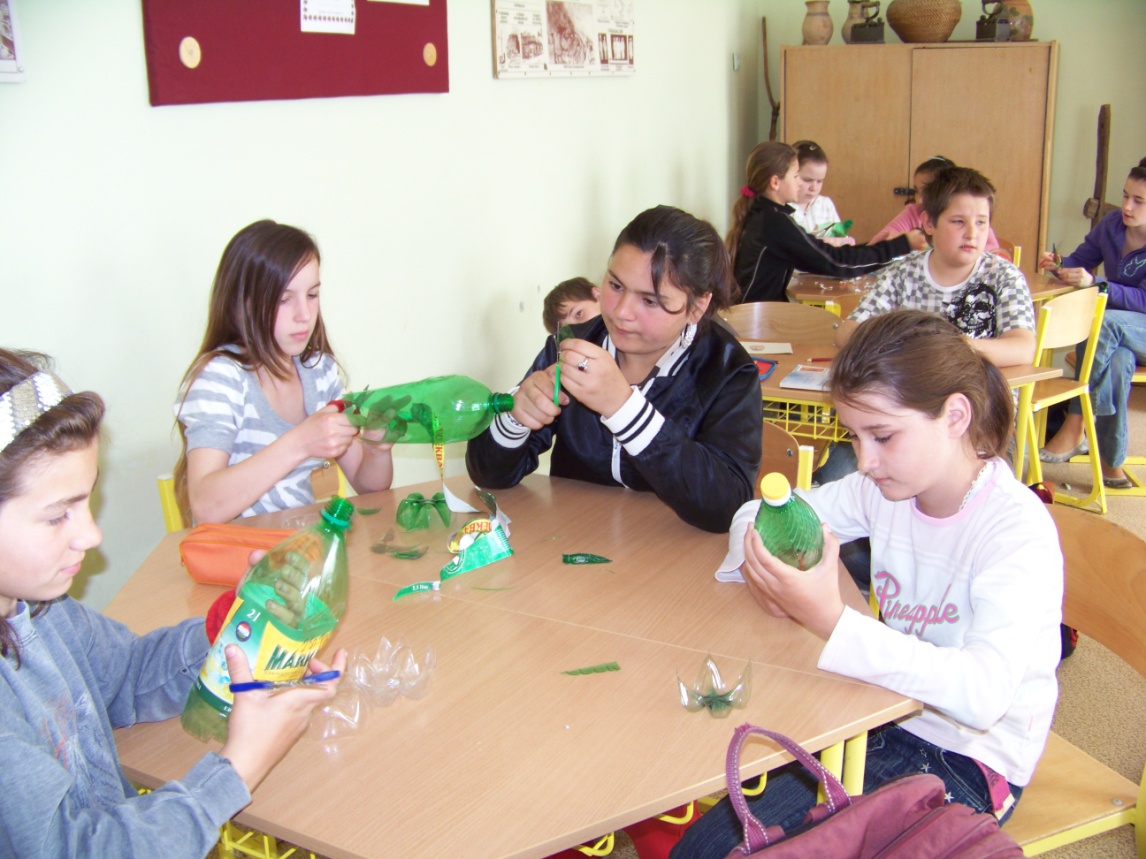 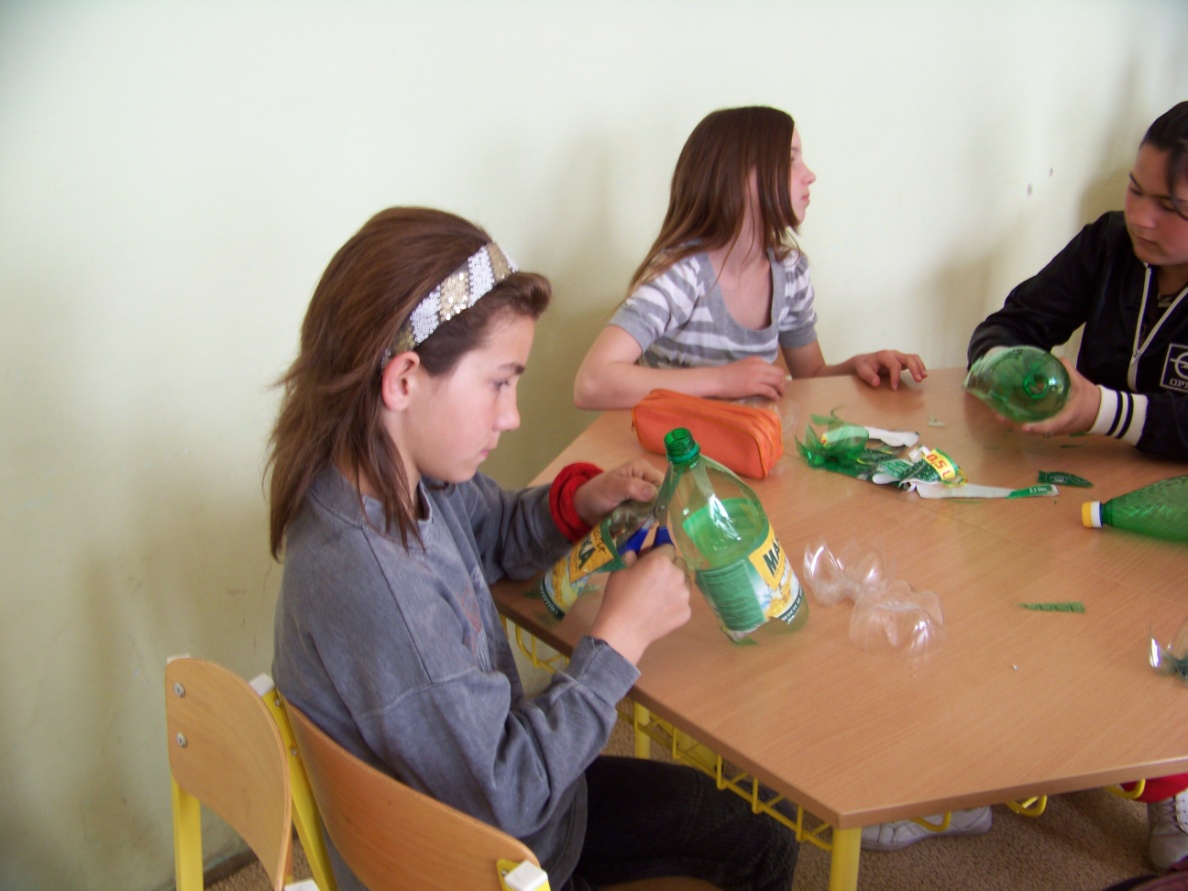 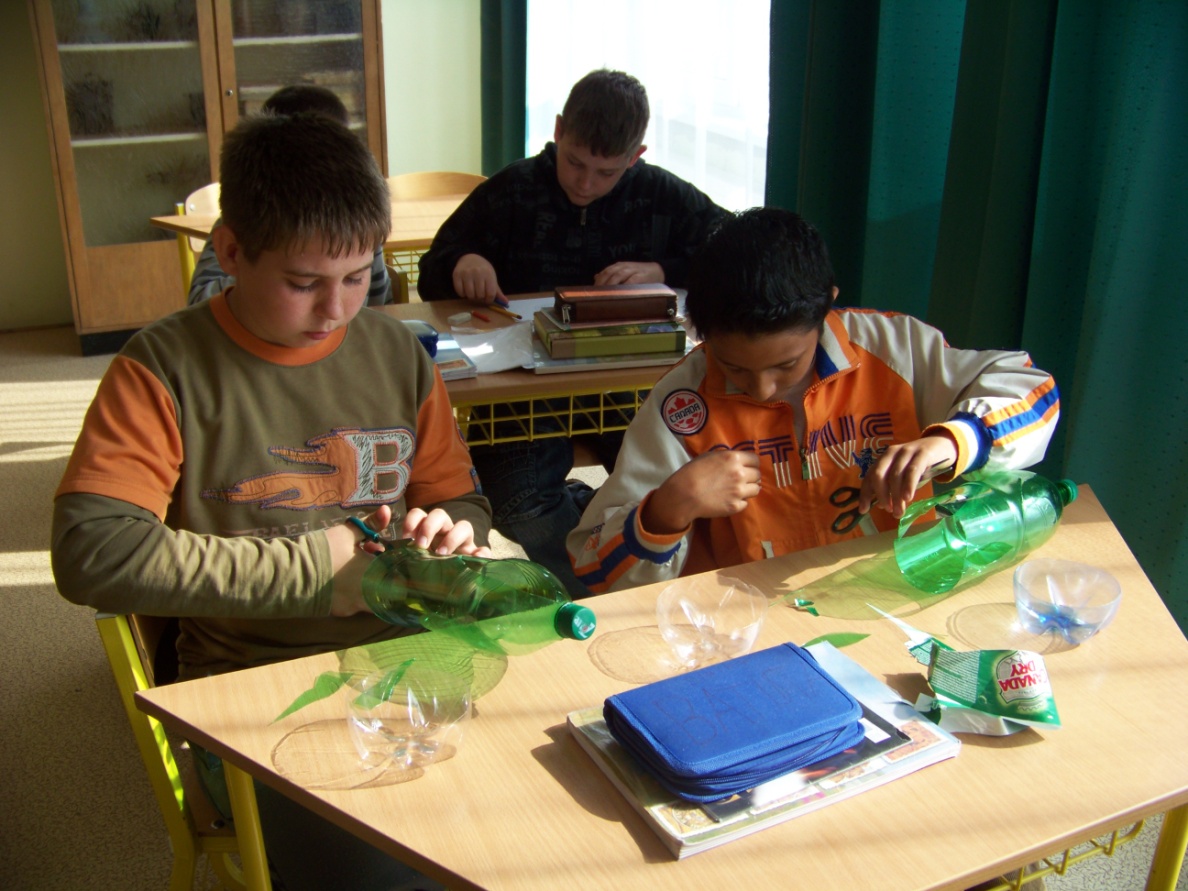 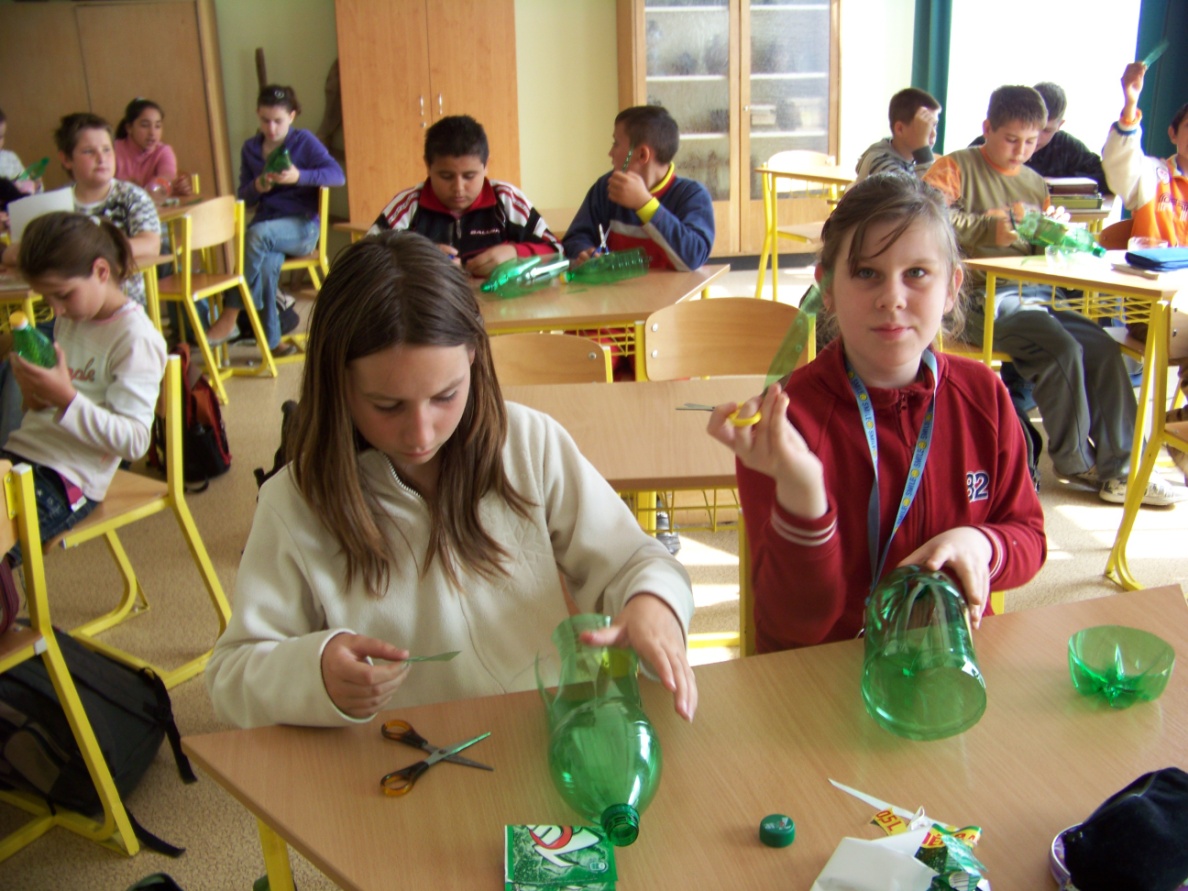 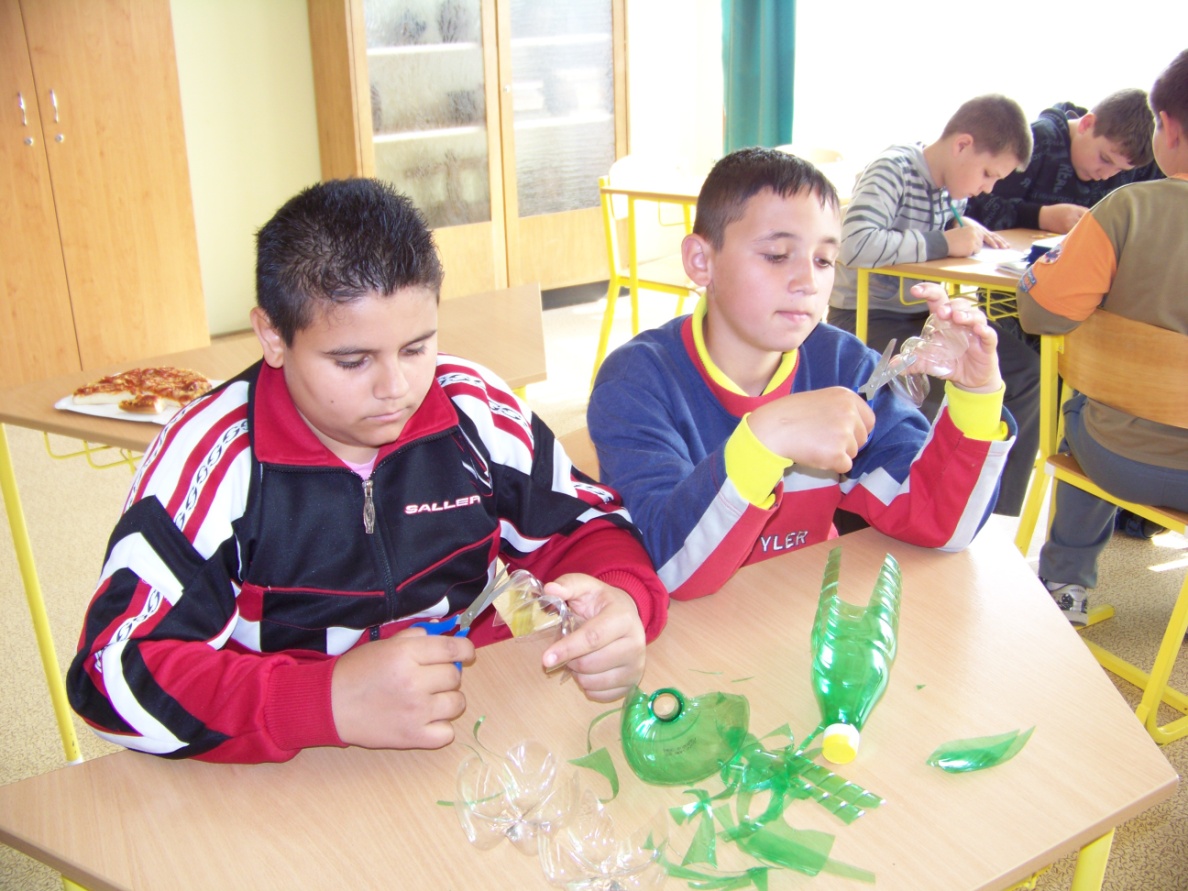 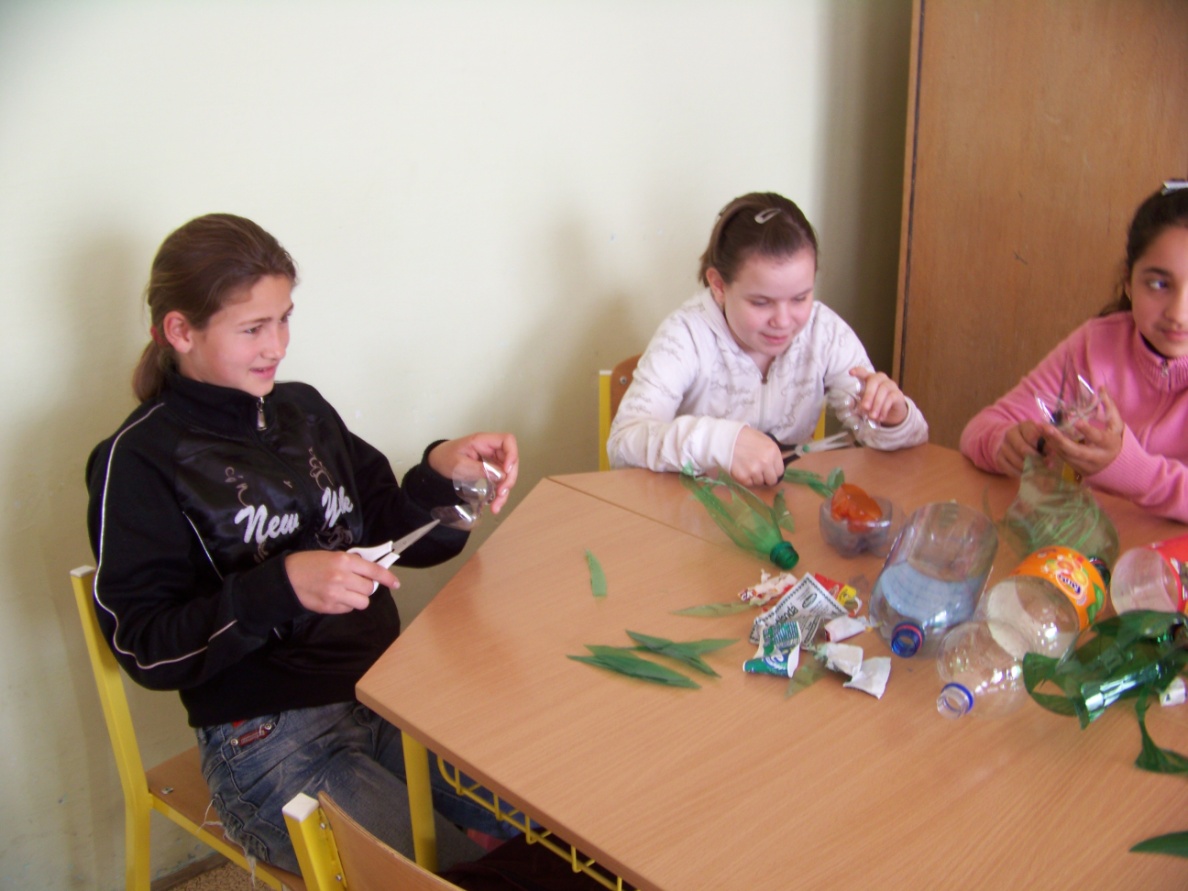 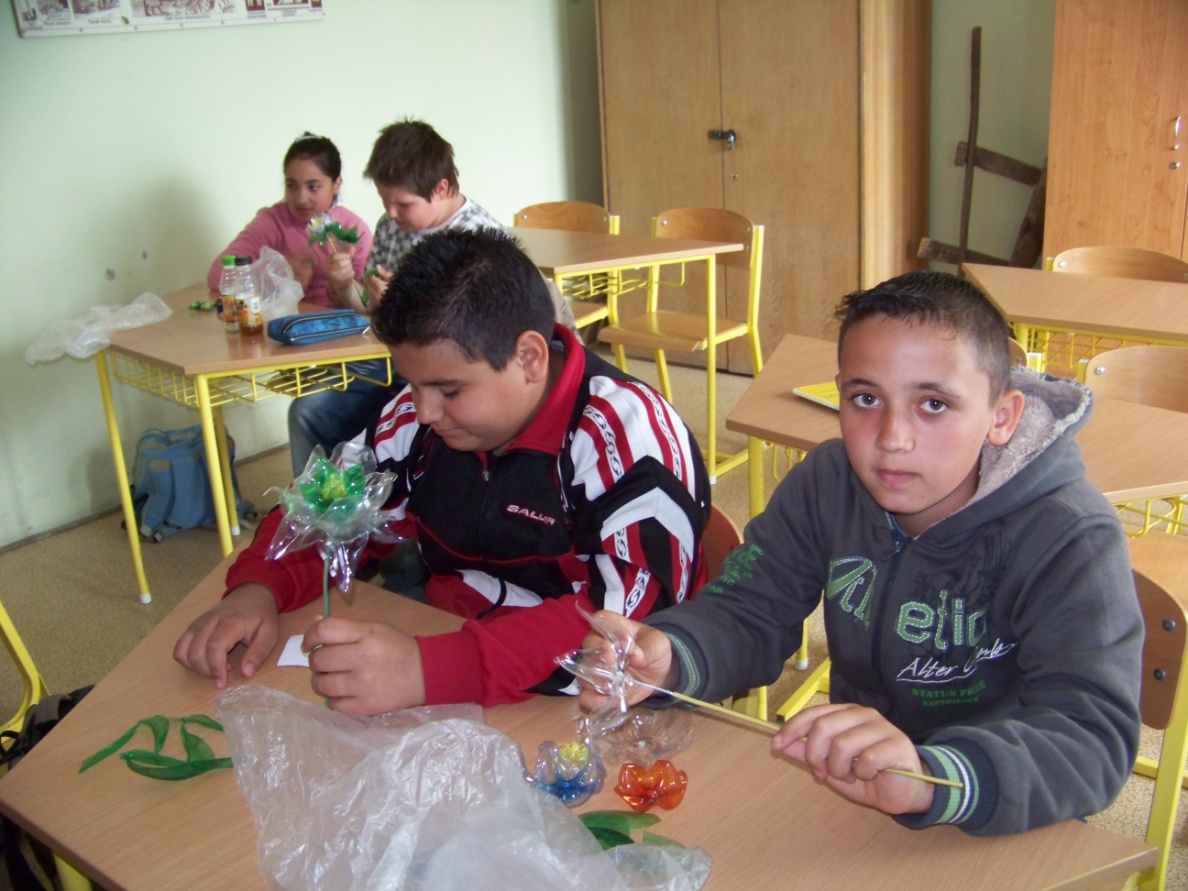 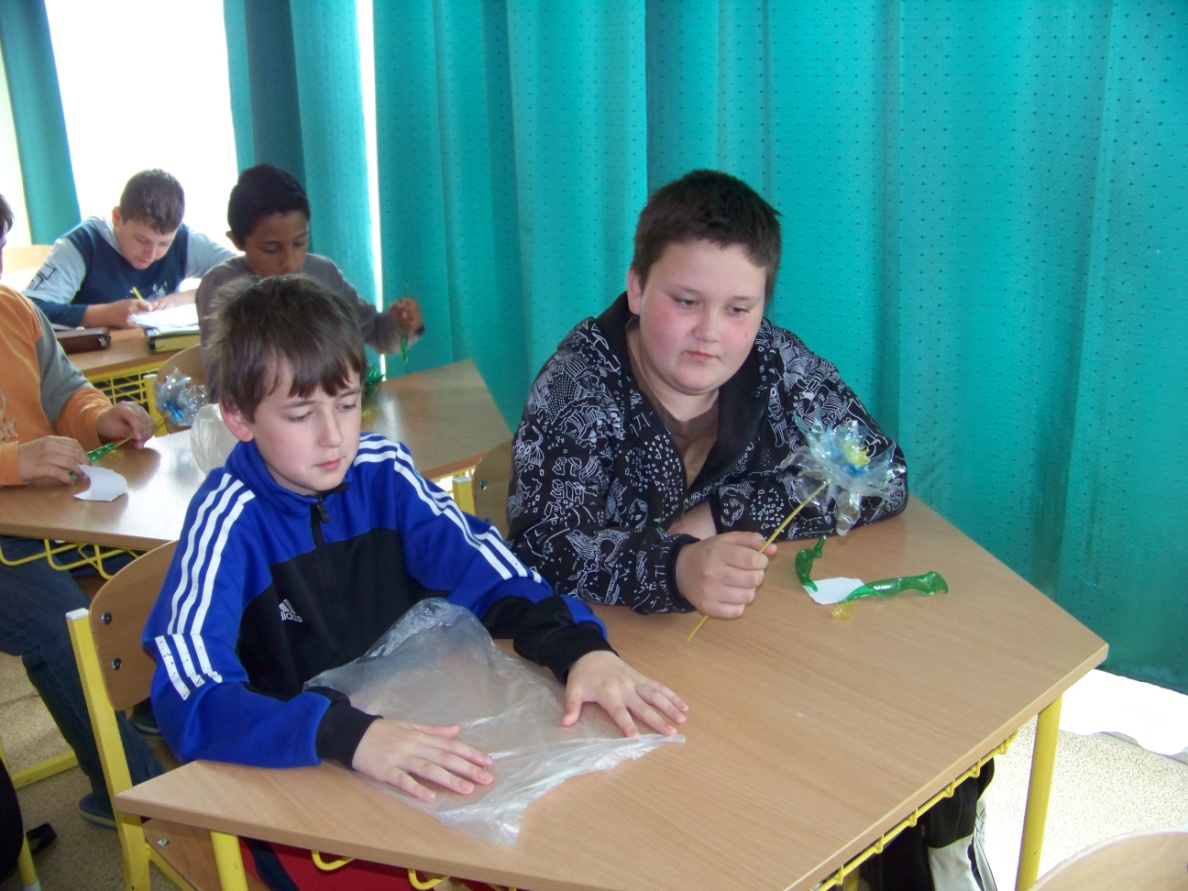 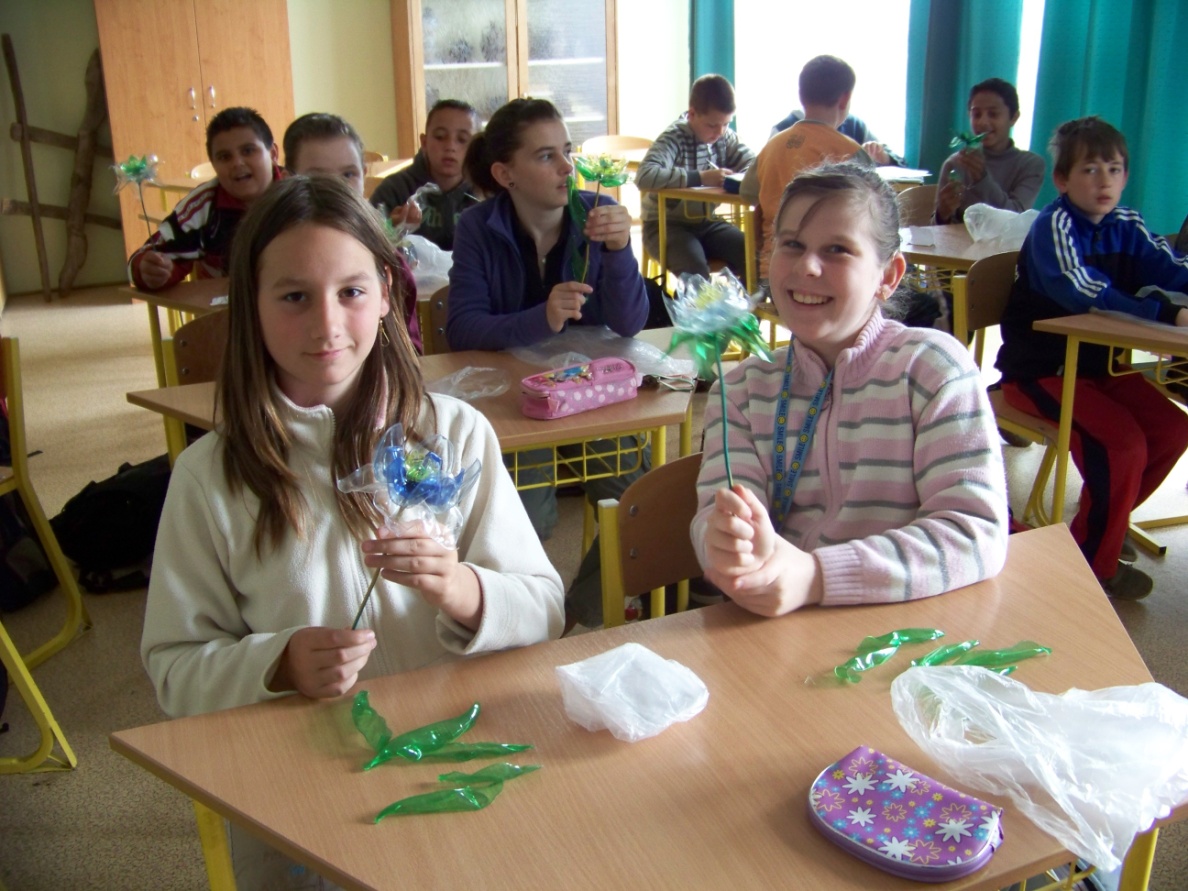 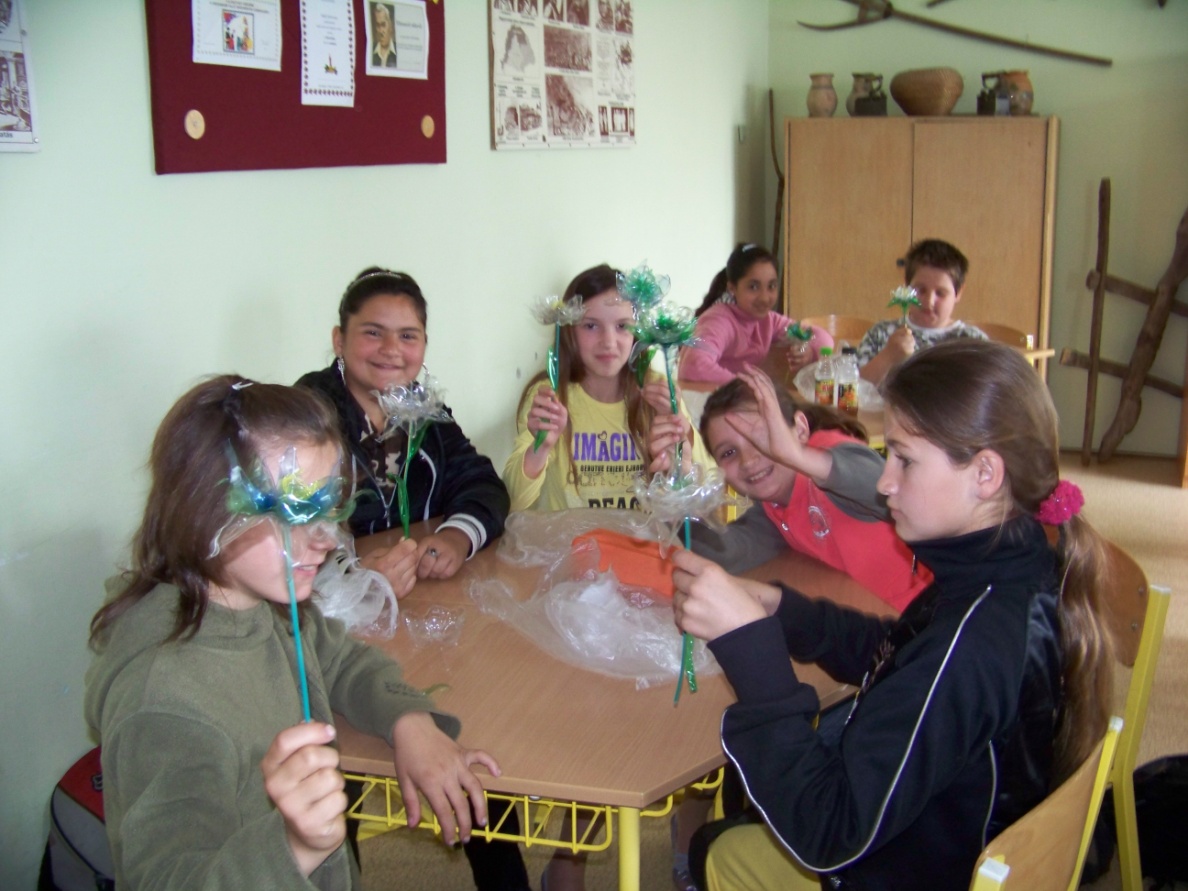 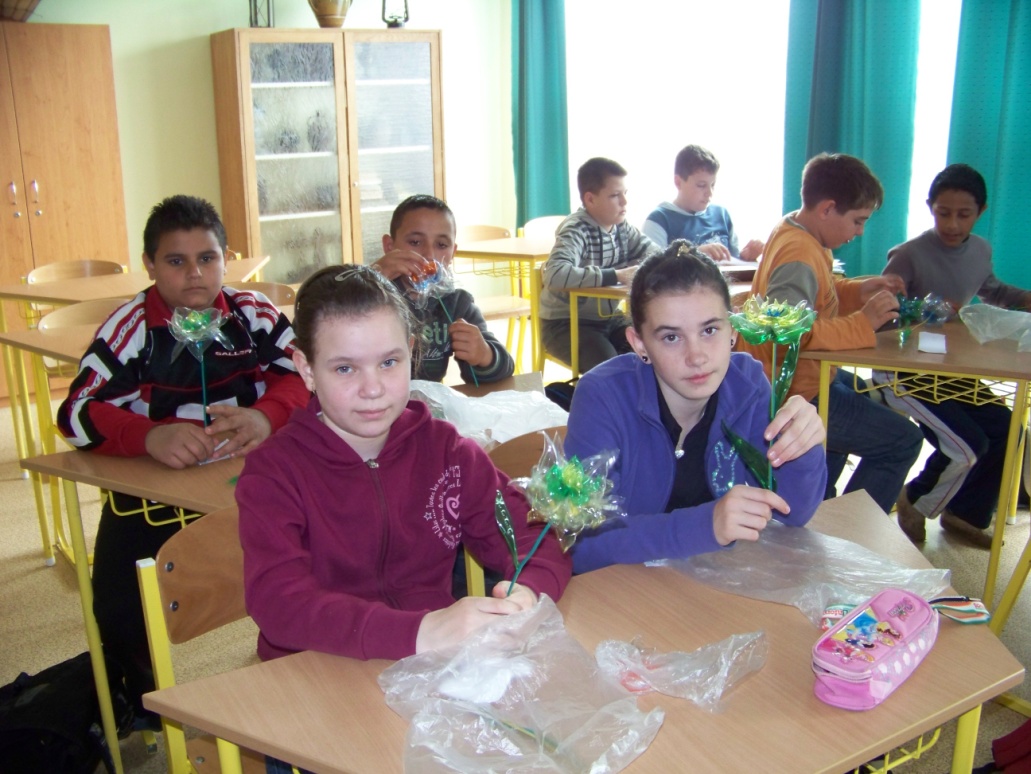 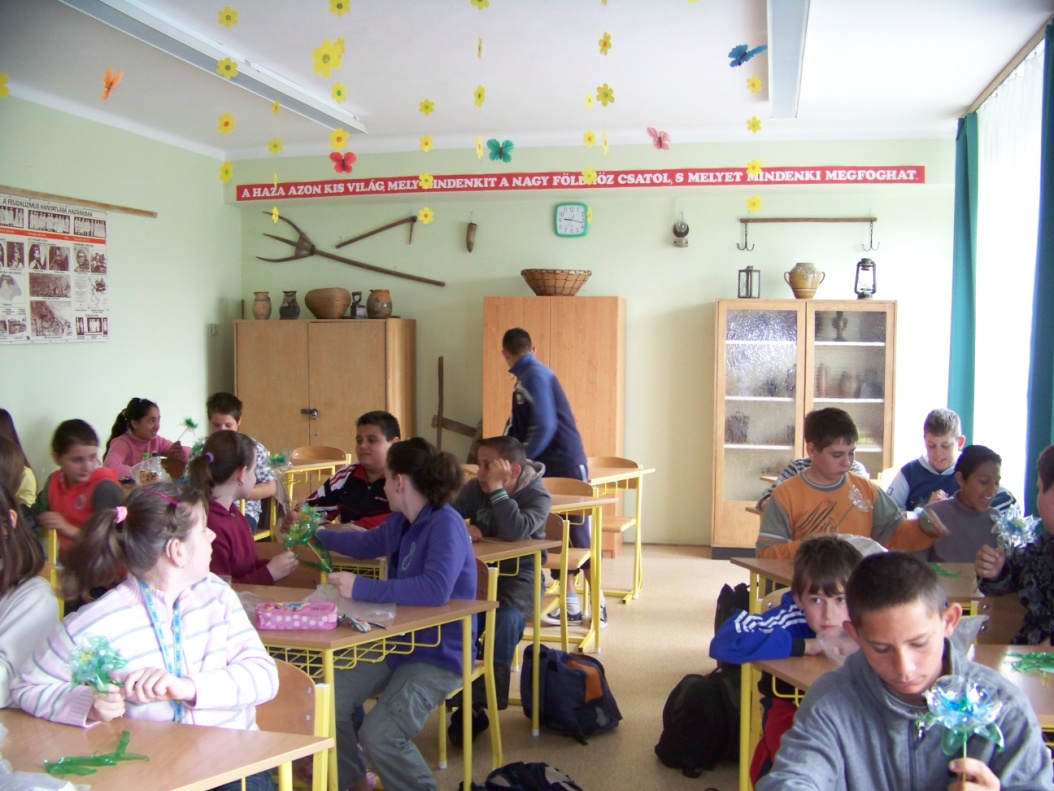 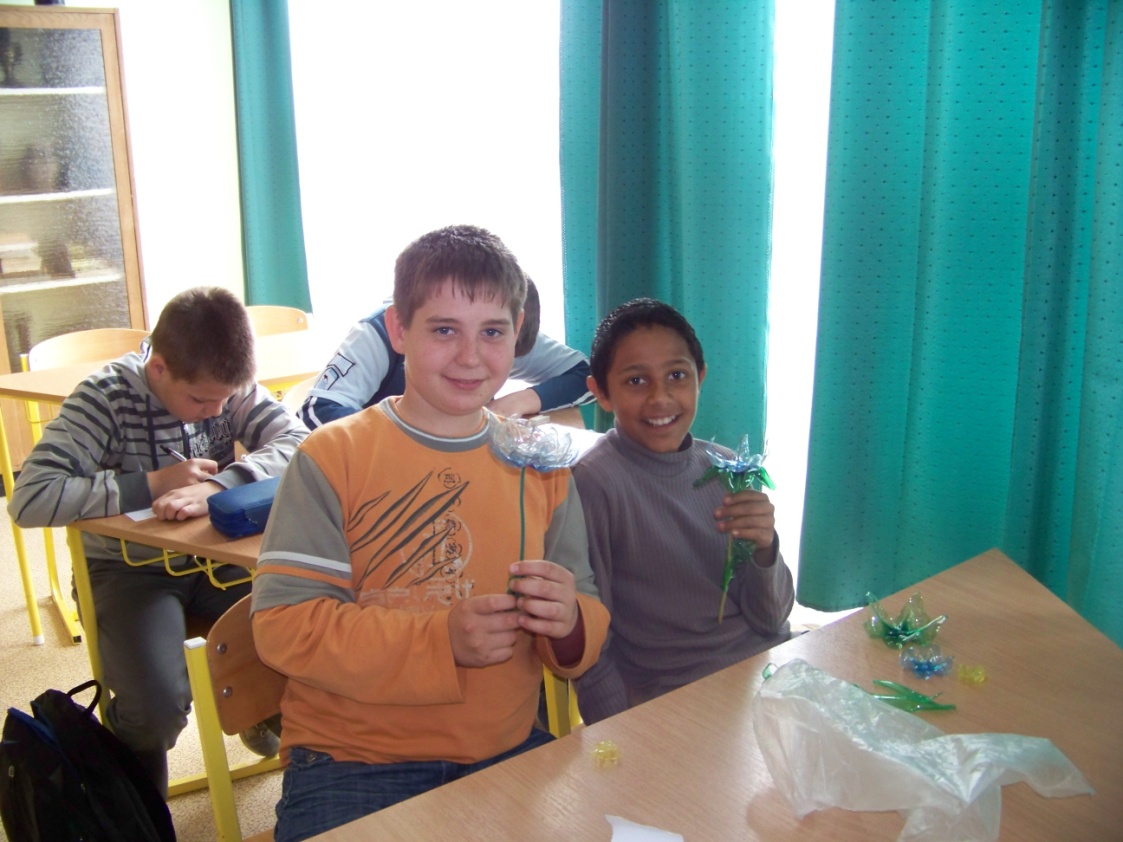 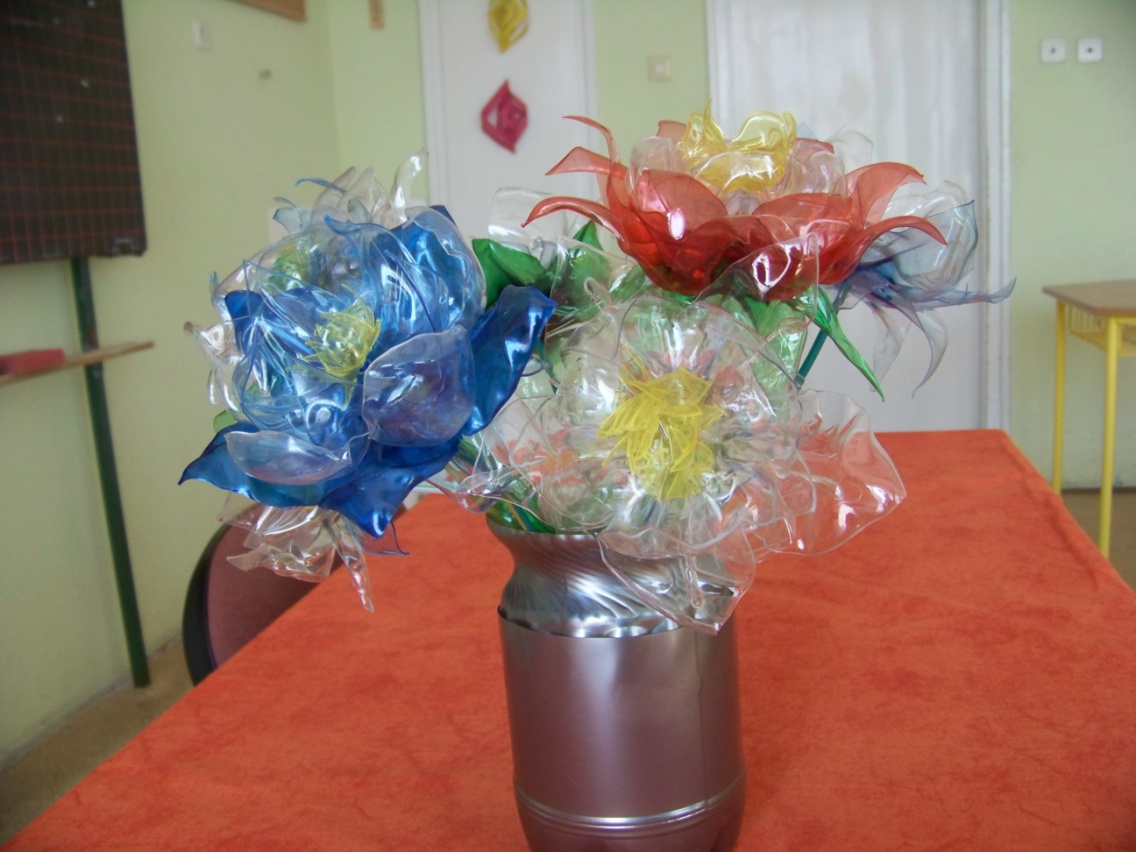 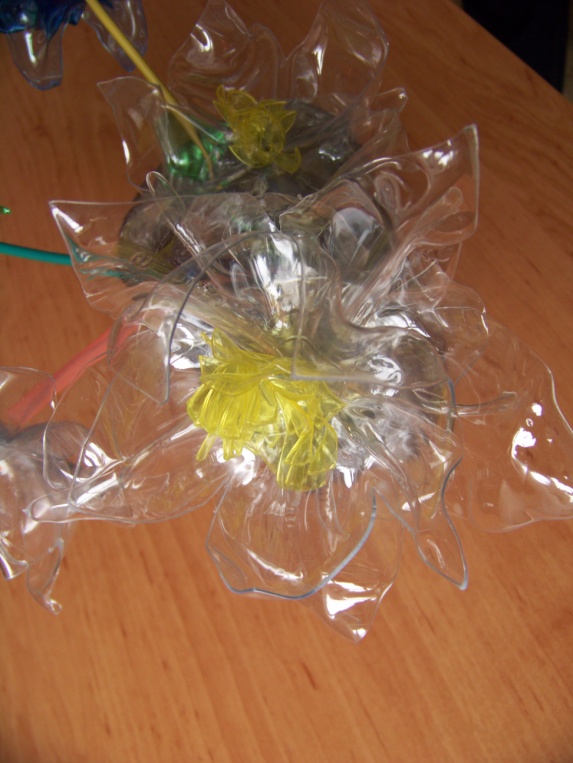 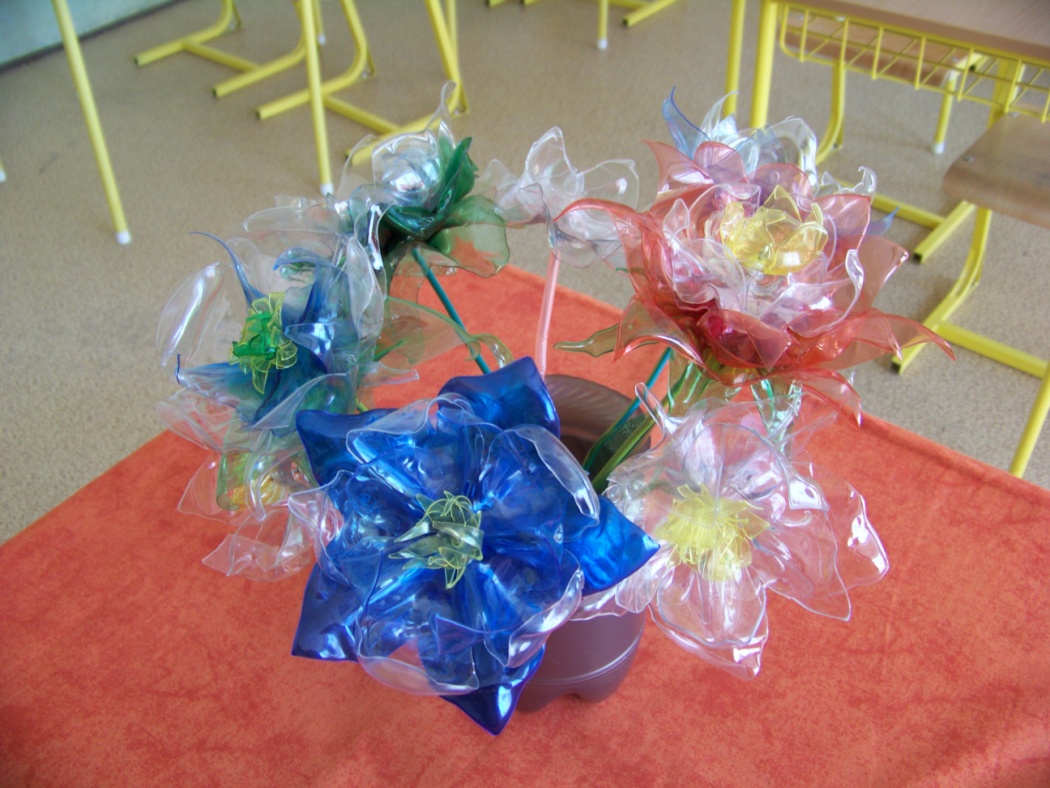 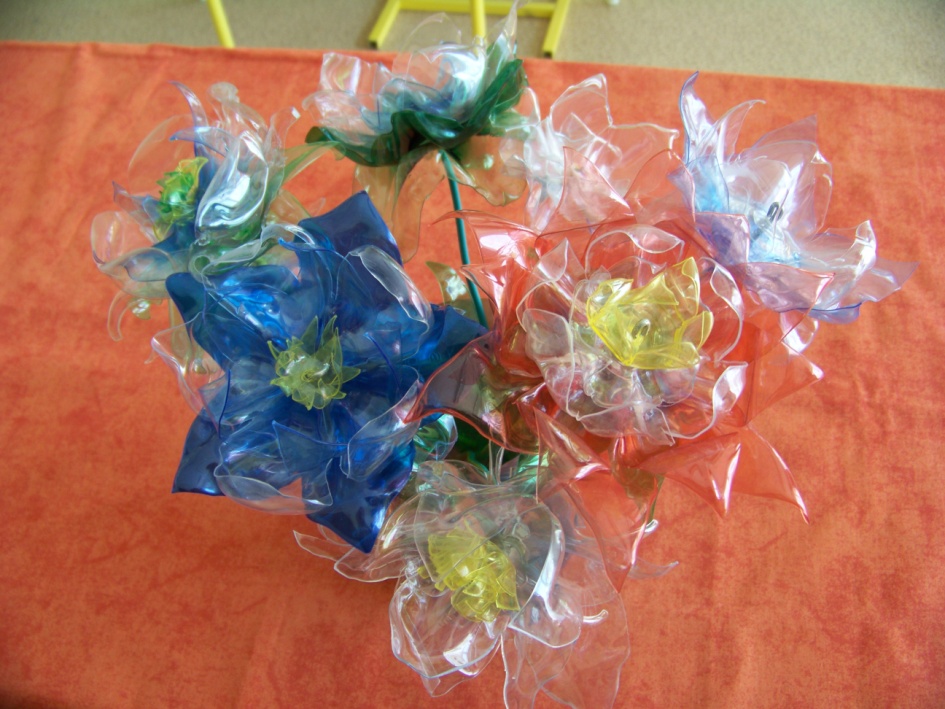